The NATO Defence Innovation Accelerator for the North Atlantic
Event: 	   Combined Naval Event 2023	
Presenter: Cynthia Shaw
VERSION
May 2023
Holistic Defence : The Problem Space
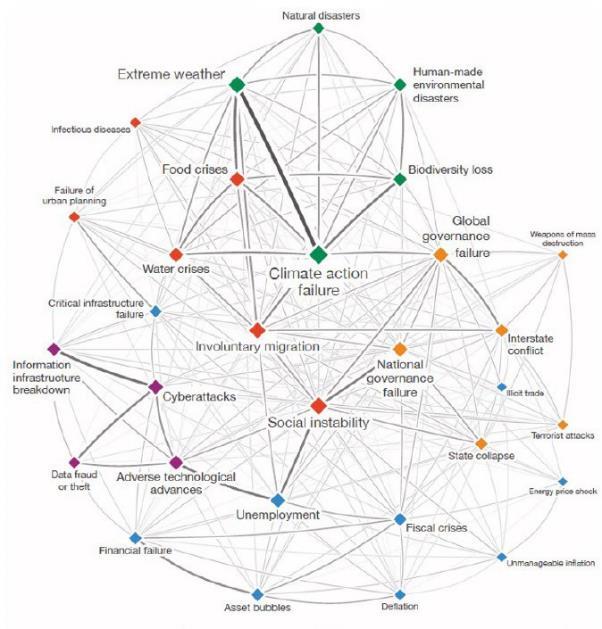 Insecurity is driven by complex, inter- related global challenges, e.g. environmental changes, scarcity of resources, economic instability, hostile threats from state and non-state actors

Understanding and tackling these challenges requires world-leading science and technology
NATO UNCLASSIFIED
5/24/2023  |  PAGE 2
Defence & Security and Innovators - the Gap
Defence is viewed as inaccessible and complex
Innovators are unsure of where to start and who can help
Government rules and regulations viewed as cumbersome
Difficulties in accessing end-user customers to better understand their problems and receive feedback
The result: innovators ignore or are frustrated by the defence and security market, losing interest as commercial revenue streams take off
NATO UNCLASSIFIED
5/24/2023  |  PAGE 3
Role for NATO
Innovators
To address the complex inter-related challenges, there’s a need for a resilient Allied innovation ecosystem that:
Develops and adopts new technologies at the pace of relevance
Fosters stronger innovation partnerships between government, industry and academia
Grows the network of innovation centres Alliance-wide
Reduces the barriers to financing in order to create a sustainable innovation base
Industry
Government
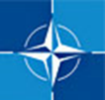 Academia
Capital
Adapted from Dr Phil Budden & Prof Fiona Murray: 
MIT’s Stakeholder Framework for Building & Accelerating Innovation Ecosystems
NATO UNCLASSIFIED
5/24/2023  |  PAGE 4
“
Uniting disruptors to shape a peaceful future
”
DIANA is instructed to accelerate civil-military emerging and disruptive technological solutions -particularly dual-use ones - to critical transatlantic defense and security challenges, leveraging existing elements from NATO nations and NATO bodies and guided by relevant NATO Strategies and Frameworks.
NATO DIANA Mission Statement
NATO UNCLASSIFIED
05/24/2023  |  PAGE 5
NATO Innovation Fund
The NIF complements DIANA
Will invest EUR €1 billion in early-stage start-ups developing emerging and disruptive technologies
15 year timeframe
Provides option for further investment in companies that have been through the DIANA accelerator programme
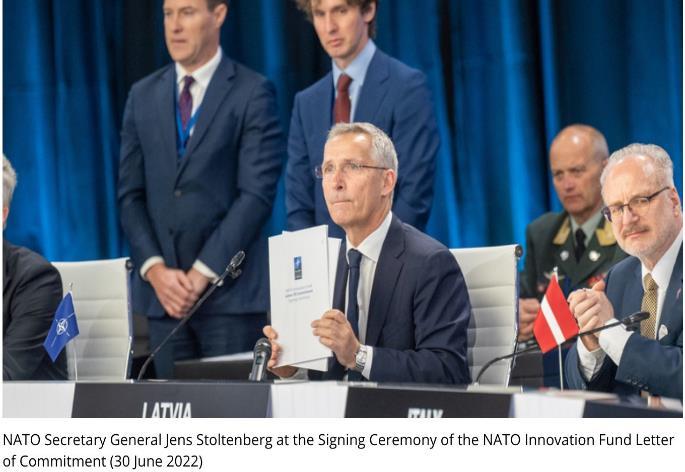 NATO UNCLASSIFIED
05/24/2023  |  PAGE 6
Emerging and Disruptive Technologies
9 technology priorities 
DIANA’s focus on TRLs 4-7
The technologies are ‘dual-use’ in nature – can address societal challenges as well as defence needs
05/24/2023  |  PAGE 7
NATO UNCLASSIFIED
Core Features of DIANA
NATO UNCLASSIFIED
05/24/2023  |  PAGE 8
Challenge and Accelerator Programme
Strategic Direction Development
DIANA gathers critical defence and security needs from NATO stakeholders and develops Challenge problems biennially
Challenge Call for Proposals
Innovators from NATO-member nations invited to propose emerging and disruptive, dual-use solutions
Two-phase demonstration and maturation Challenge programme includes Grant funding, Accelerator programme, Test Centre access, Mentoring, Investor network and pathways to Allied markets
Programme Implementation
NATO UNCLASSIFIED
05/24/2023  |  PAGE 9
DIANA Network: Accelerator Sites  (March 2023)
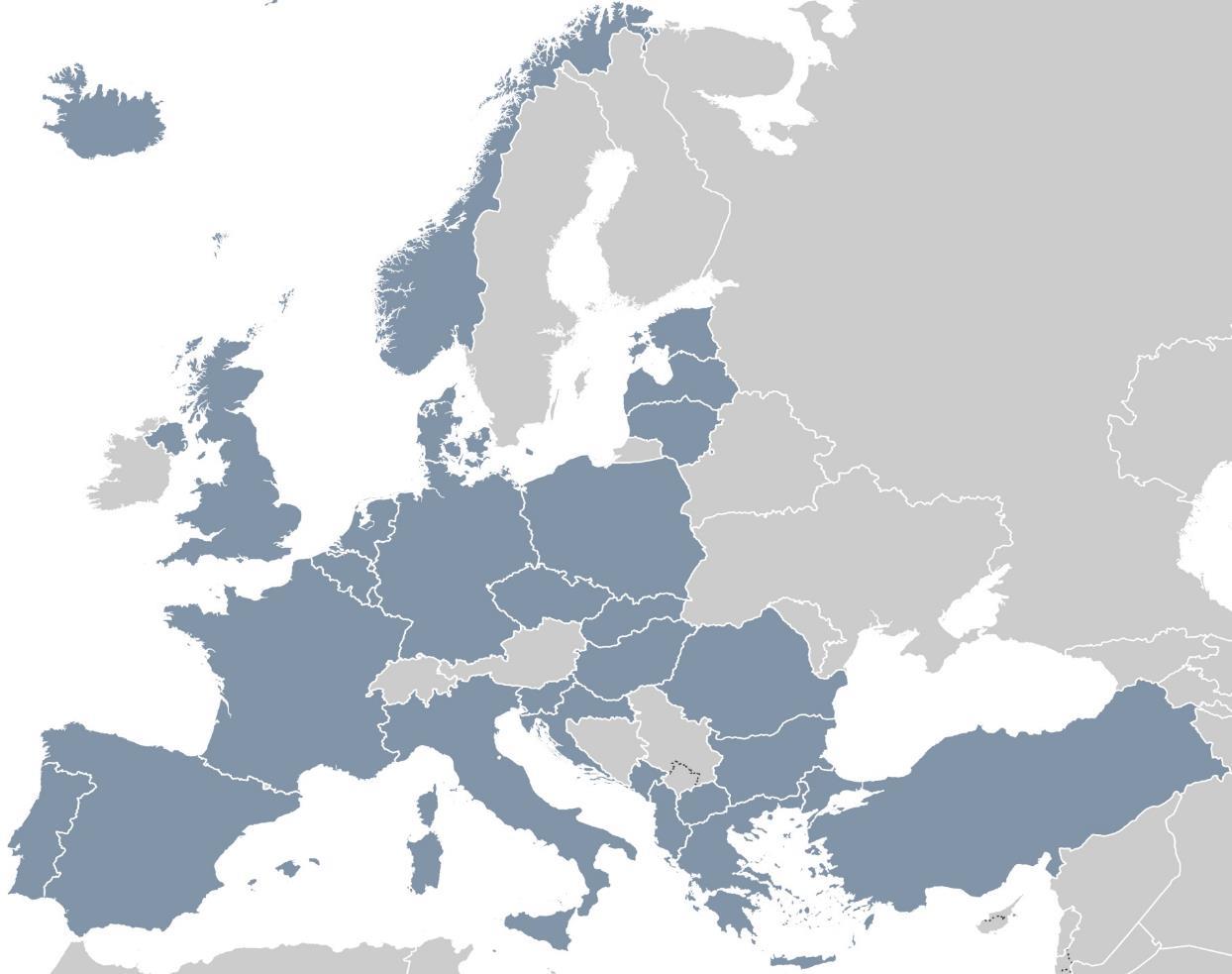 Key
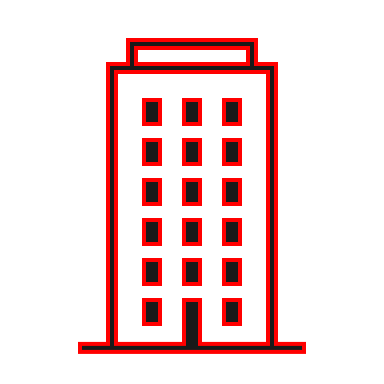 Niels Bohr Institute/ BioInnovation Institute BII Copenhagen
quantum-enabled technology, biotechnology
Regional Offices
Tallinn Science Park Tehnopol
Startup Wise Guys / Tartu Science Park
AI, cyber, space, greentech (energy and propulsion)
Regional Hub
Test Centres
Accelerators
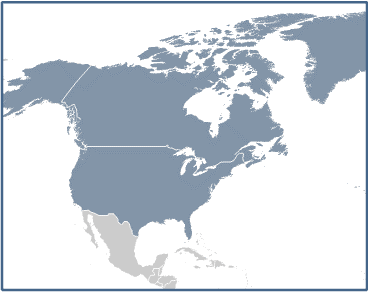 PN MAC Seattle
AI, next generation communications, robotics, pharmaceuticals, aerospace, biotechnology
CzechInvest Prague
AI, space, greentech (energy and propulsion), CERN related (data and computing)
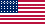 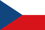 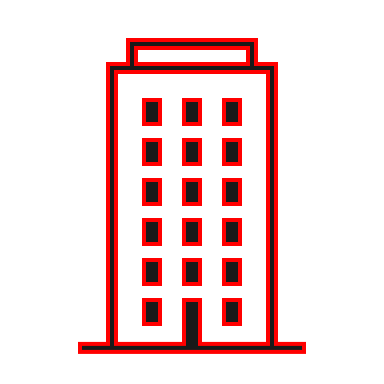 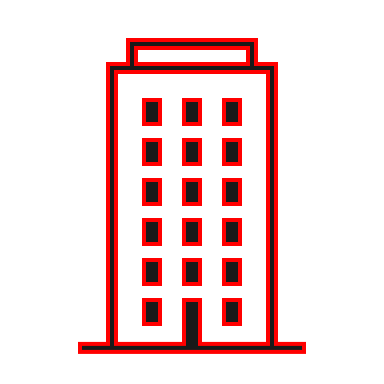 WSL Wallonia & Brussels
AI, data, autonomy, cyber, biotechnology, aerospace (space), micro/nanotechnology (novel materials), greentech (energy and propulsion)
Odtü Teknokent Ankarabiotechnology, energy and propulsion, novel materials and other deep tech programmes
Mass Challenge Boston
aerospace, biotechnologies, space technologies, undersea technologies
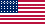 France intends to facilitate access to French accelerator sites drawn from across the French innovation sector.
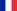 idD Portugal Defence Lisbon
data and computing, biotechnology, novel materials, renewable energies (energy and propulsion)
Demokritos Athens
AI, data, autonomy, nanotechnology (novel materials), biotechnology

FORTH Heraklion
OGR / Plug and Play Turin aerospace (space)
NATO UNCLASSIFIED
5/24/2023  |  PAGE 10
05/24/2023  |  PAGE 10
DIANA Network: Test Centre Sites  (March 2023)
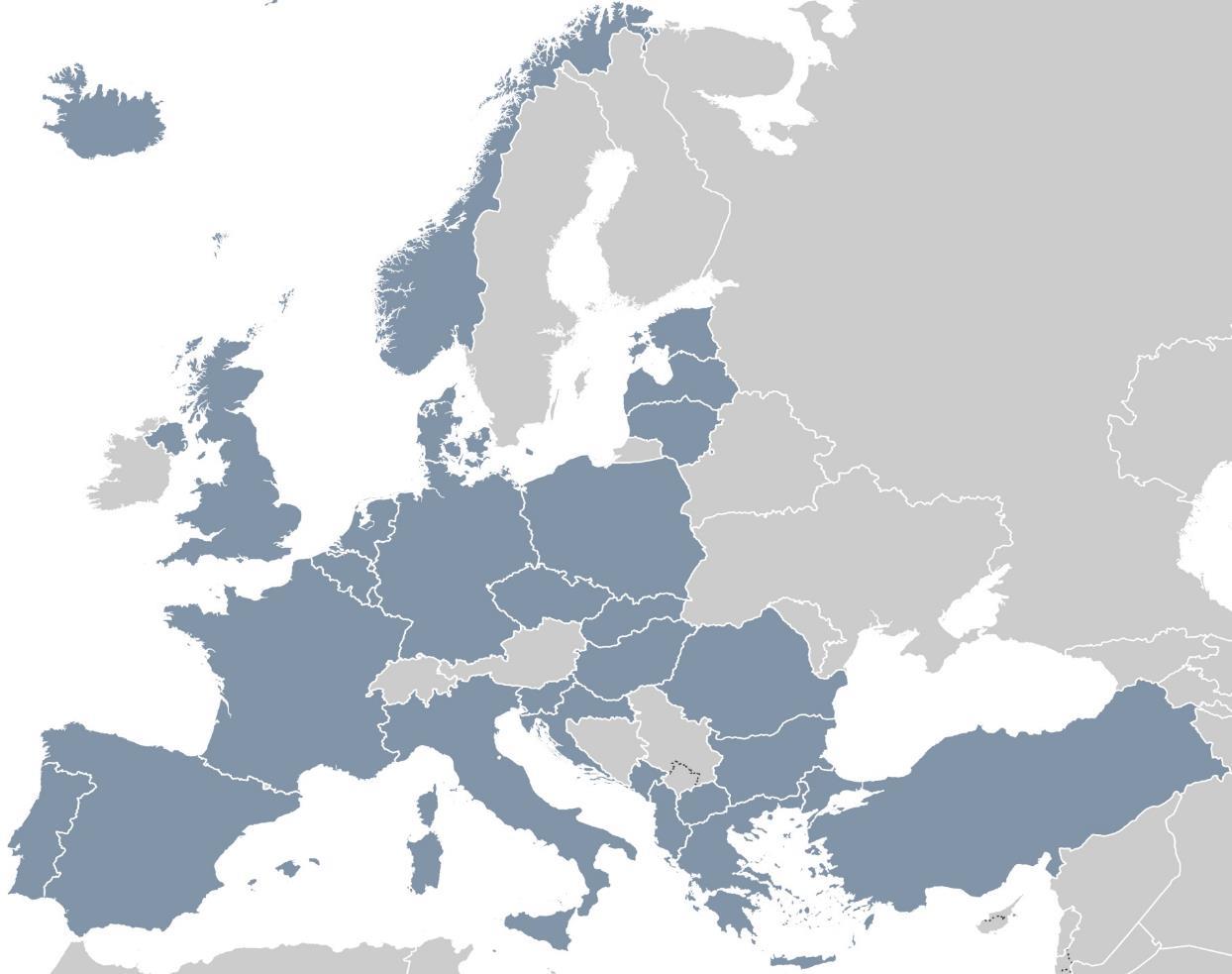 ESTONIA – 6 sites
AI, data, autonomy, cyber, robotics, space, quantum, biotechnologies, novel materials, manufacturing, unmanned vehicles, aerospace
GERMANY – 9 sites
AI, data, autonomy, space, quantum, hypersonics, secure communications, energy and propulsion, semiconductors
DENMARK – 4 sites
quantum, nanotechnologies, novel materials, optics, laser, metrology
Key
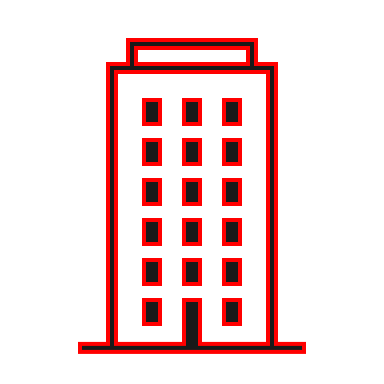 Regional Offices
LATVIA
AI, data, communication technology
NETHERLANDS – 2 sites
AI, robotics, autonomous systems, novel materials, energy, quantum
NORWAY
data, autonomy, robotics
Regional Hub
LITHUANIA – 6 sites
AI, data, autonomy, cyber, greentech, biotechnology, space, novel materials, energy and propulsion
Test Centres
Accelerators
BELGIUM – 14 sites
AI, autonomy, hypersonics, manufacturing, cyber, nanoelectronics, ICT
POLAND – 7 sites
AI, data, autonomy, CBRN, cyber, communication technology, quantum
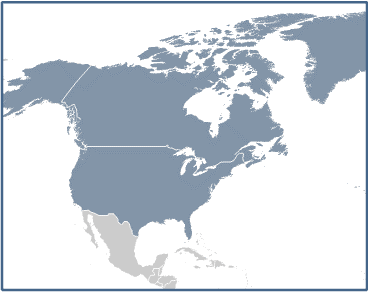 UNITED KINGDOM
operational testing
SLOVAKIA – 6 sites
AI, data, autonomy, robotics, cyber, space, aerospace, biotechnology
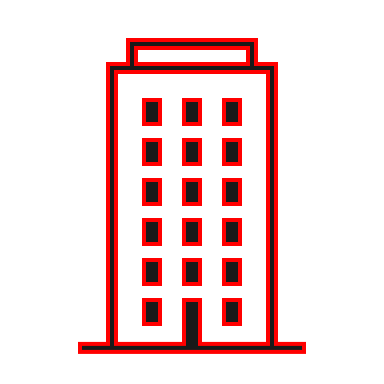 HUNGARY – 2 sites
AI, autonomy, cyber
FRANCE – 10 sites
AI, autonomy, quantum, biotechnologies, energy and propulsion, novel materials, advanced manufacturing, hypersonics, space
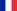 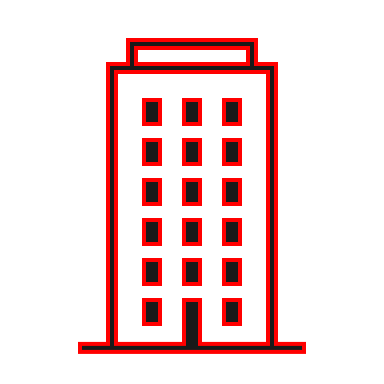 ROMANIA – 2 sites
AI, hypersonics
BULGARIA – 3 sites
AI, data, autonomy
Test Centres in the United States
across all emerging and disruptive technology areas
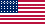 SPAIN – 5 sites
AI, maritime, neurotechnology, 5G, quantum communications, energy
TURKEY – 2 sites
AI, data, autonomy, computing, cyber, biotechnology, space, hypersonics, quantum
GREECE – 4 sites
AI, data, autonomy, space, quantum, biotechnology, novel materials and manufacturing
SLOVENIA – 3 Sites
AI, 5G, cybersecurity, critical infrastructure
ITALY – 2 sites
data, maritime, ISR, air, space, materials
PORTUGAL
AI, data, autonomy, novel materials
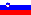 5/24/2023  |  PAGE 11
05/24/2023  |  PAGE 11
NATO UNCLASSIFIED
Connect and Register with Us
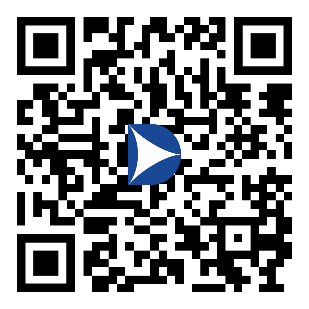 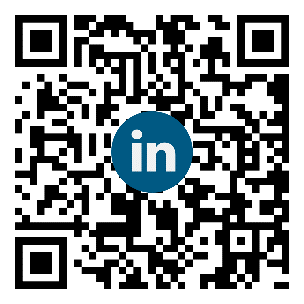 Read more on the DIANA website
www.diana.nato.int
Follow DIANA on LinkedIn
https://www.linkedin.com/company/nato-diana
Register on the DIANA portal for notifications of Challenge Launch
www.nato-diana.org
NATO UNCLASSIFIED
5/24/2023  |  PAGE 12
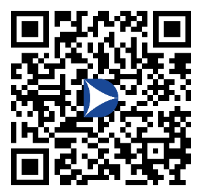 Strategic Direction Focus 2023
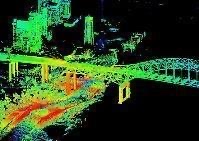 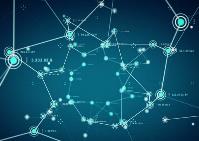 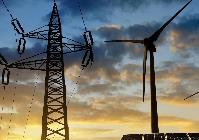 EDT solutions that ensure energy is at all times available and sufficient to sustain NATO’s missions and operations. Solutions should allow Allies to better prepare for, minimise, adapt to and recover from anticipated and unanticipated energy disruptions.
EDT solutions that support the detection and systematic observation of physical and digital domains to enable, for example, situational awareness and forecasting.
EDT solutions for protected, reliable collection-through-dissemination of relevant data and ensure that the resultant data-derived information can be trusted.
Sensing and Surveillance
Secure Information Sharing
Energy Resilience
NATO UNCLASSIFIED
05/24/2023  |  PAGE 13
Questions?
cynthia.shaw@diana.nato.int
+32 478 672576